K-5 Report Card Changes
Begin full-screen slideshow and turn on audio for narrated walkthrough or click through the slides on your own for self-paced learning.
August 2020
Curriculum and Instruction
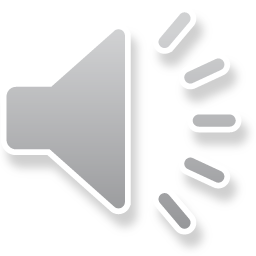 1
Objectives
Update the K-5 report card to reflect the 2020 Colorado Academic Standards (CAS) Grade Level Expectations (GLE) for all subject areas including English Language Arts, Mathematics, Science, and Social Studies. 
Add GLEs for Music, Theatre/Dance (when applicable), and Visual Arts.
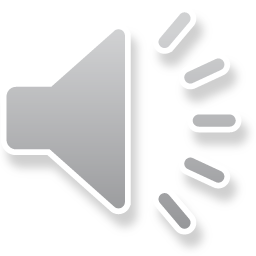 2
Rationale
As part of District 11’s implementation of the 2020 CAS, the GLEs appearing on the report card need to reflect what students are learning. This change represents an updating of standards language and not a significant shift in grading practices.
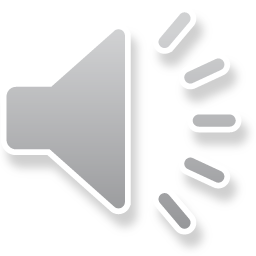 3
Summary of Changes
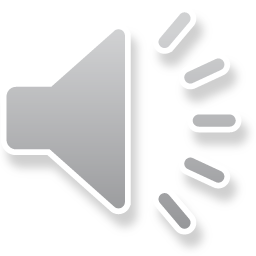 4
English Language Arts
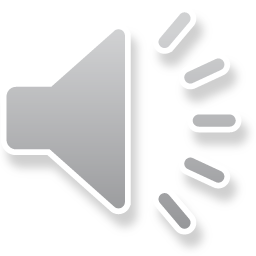 5
Mathematics
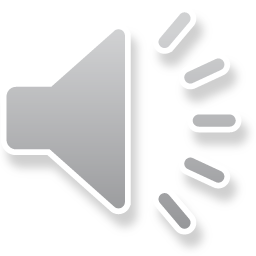 6
Performing Arts (Music/Theatre)
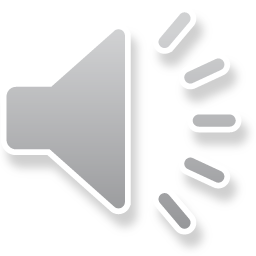 7
Science
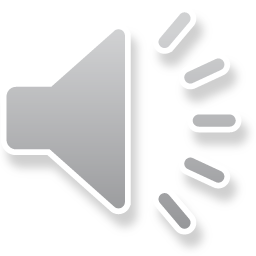 8
Social Studies
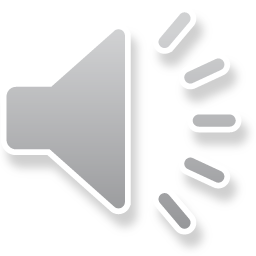 9
Visual Arts
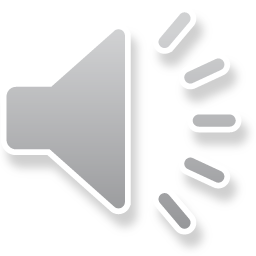 10
More Information
For a detailed breakdown of the changes to each GLE in every subject area, CLICK HERE

Looking at the 2020 tab on each subject area’s worksheet, the degree of change relative to the 2009 GLE is color-coded as shown below.
Green – minor change such as updating language
Yellow – moderate change such as addition or removal of knowledge and/or skills
Red – significant change such as a completely new GLE
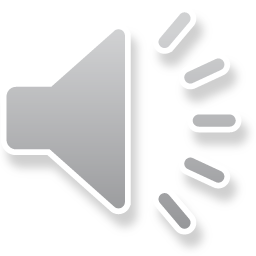 11
More Information
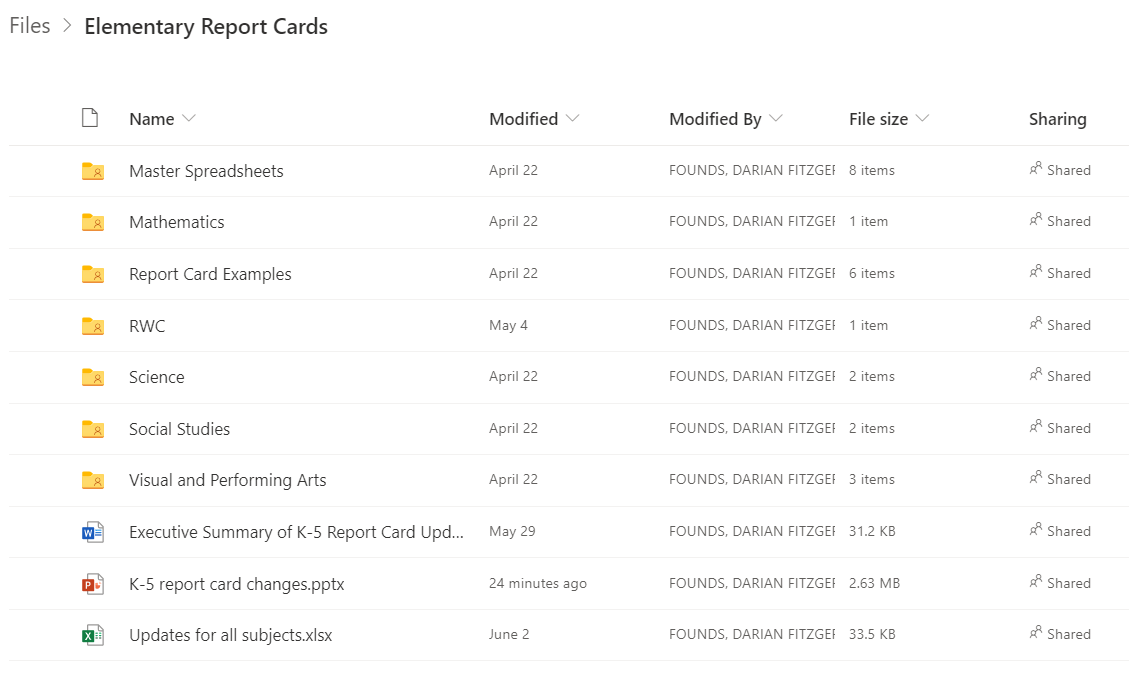 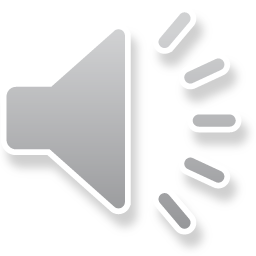 12
Example
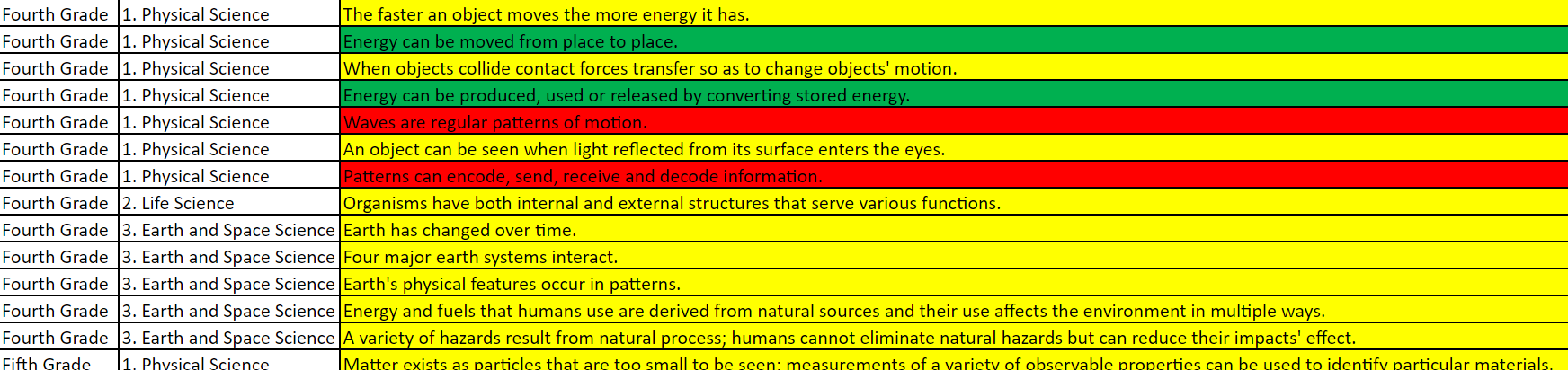 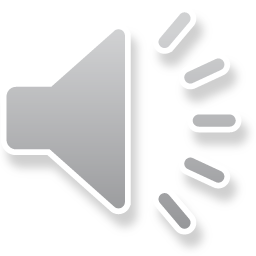 13
Learn More
Standards Literacy 101  - CLICK HERE

Professional learning regarding standards-based grading practices – COMING Fall 2020
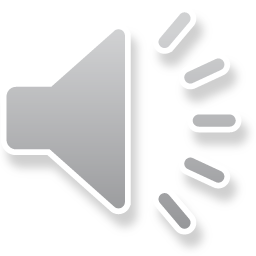 14
Contacts
Karol Gates, Director of Curriculum and Instruction (karol.gates@d11org)

Dave Sawtelle, Mathematics Facilitator (david.sawtelle@d11.org)

Mykel Donnelly, Literacy and Language Arts Facilitator/Social Studies Coordinator (mykel.donnelly@d11.org)

Laurilea McDaniel, Visual and Performing Arts Facilitator (laurilea.mcdaniel@d11.org)

Darian Founds, Science and Health Facilitator (darian.founds@d11.org)
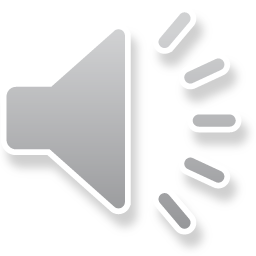 15